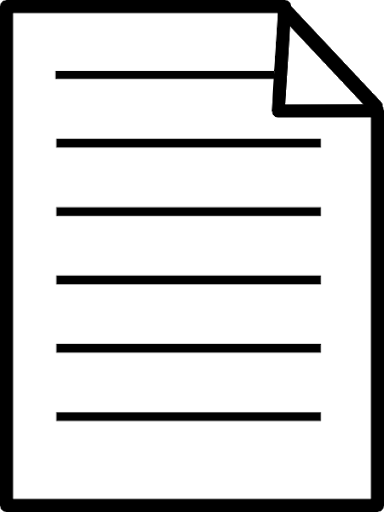 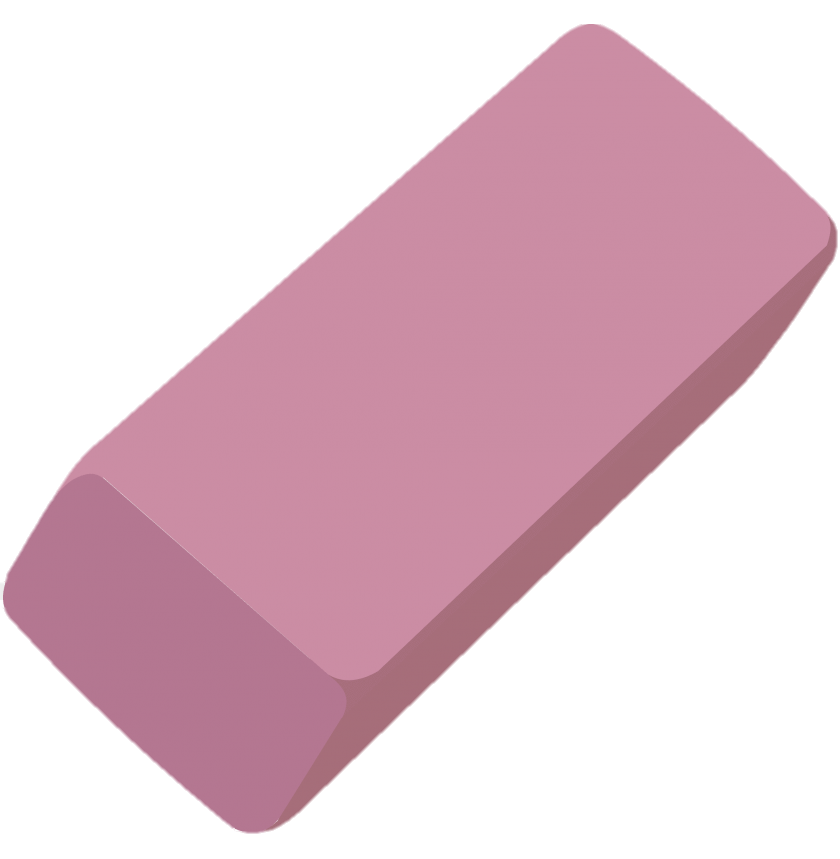 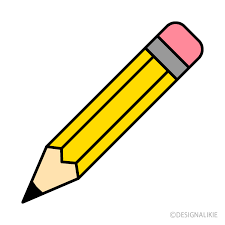 Get Ready!